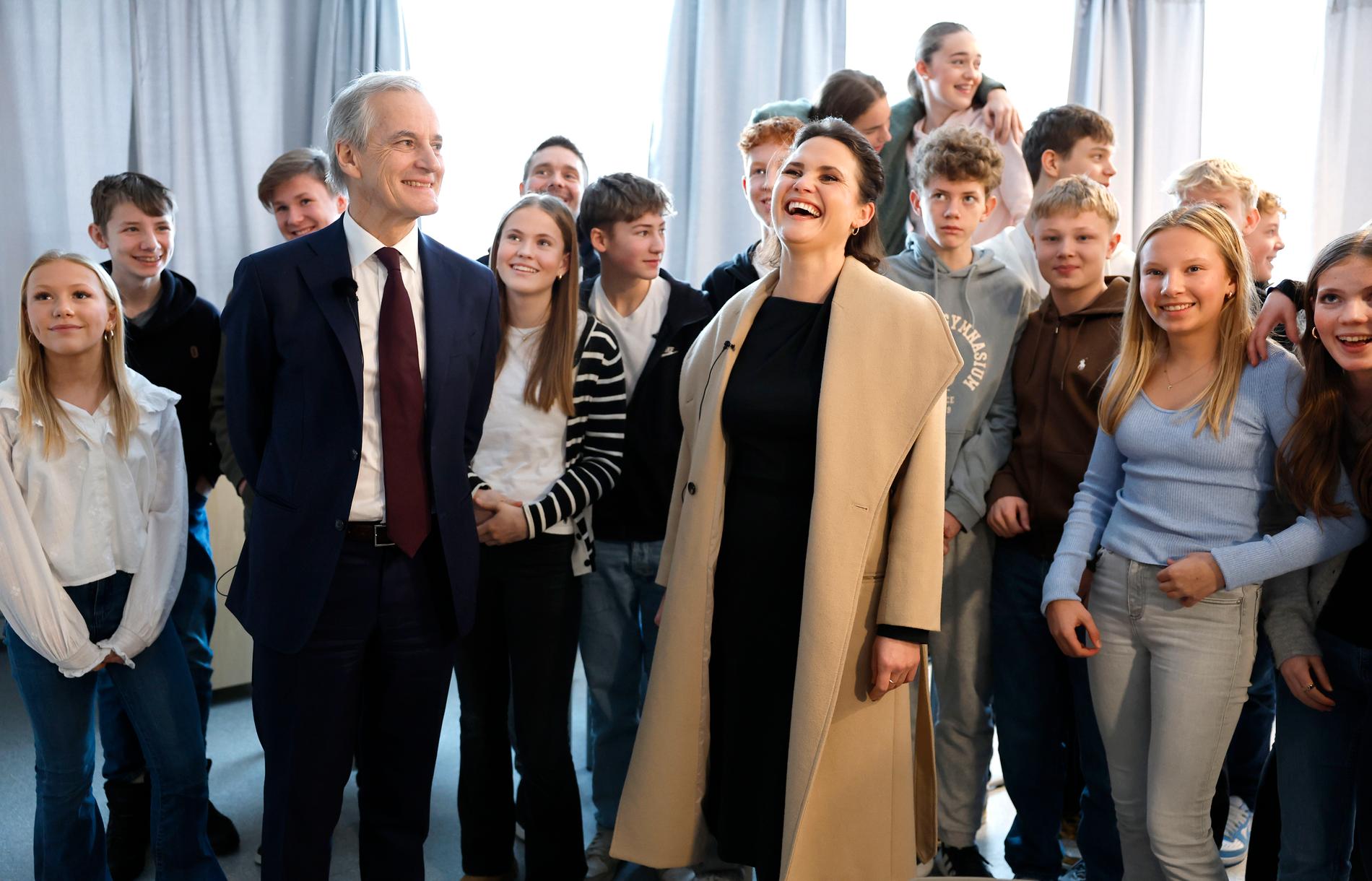 Rennesøy skuleLæring, engasjement og relasjoner
Velkommen til dere, neste års 8.klasse-foreldre
Møteagenda
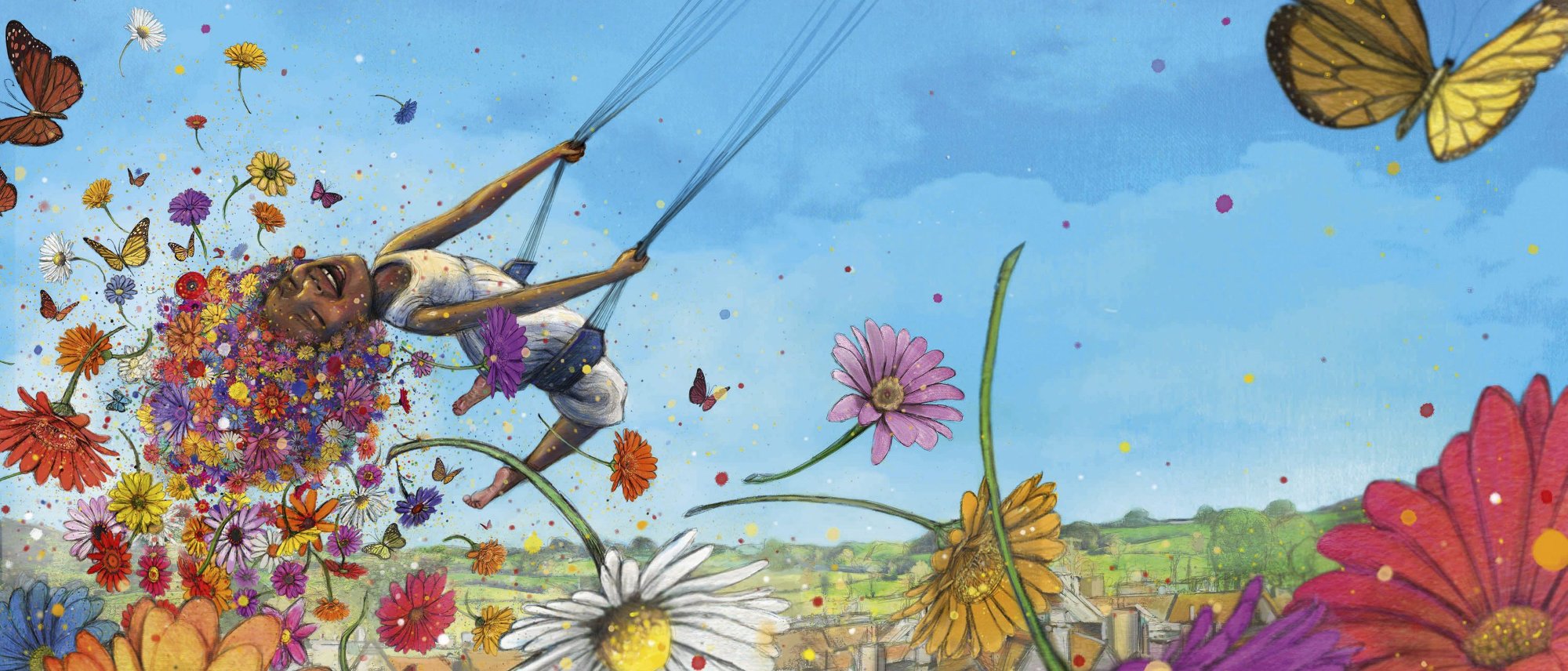 Møteagenda
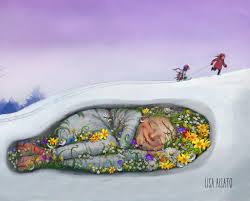 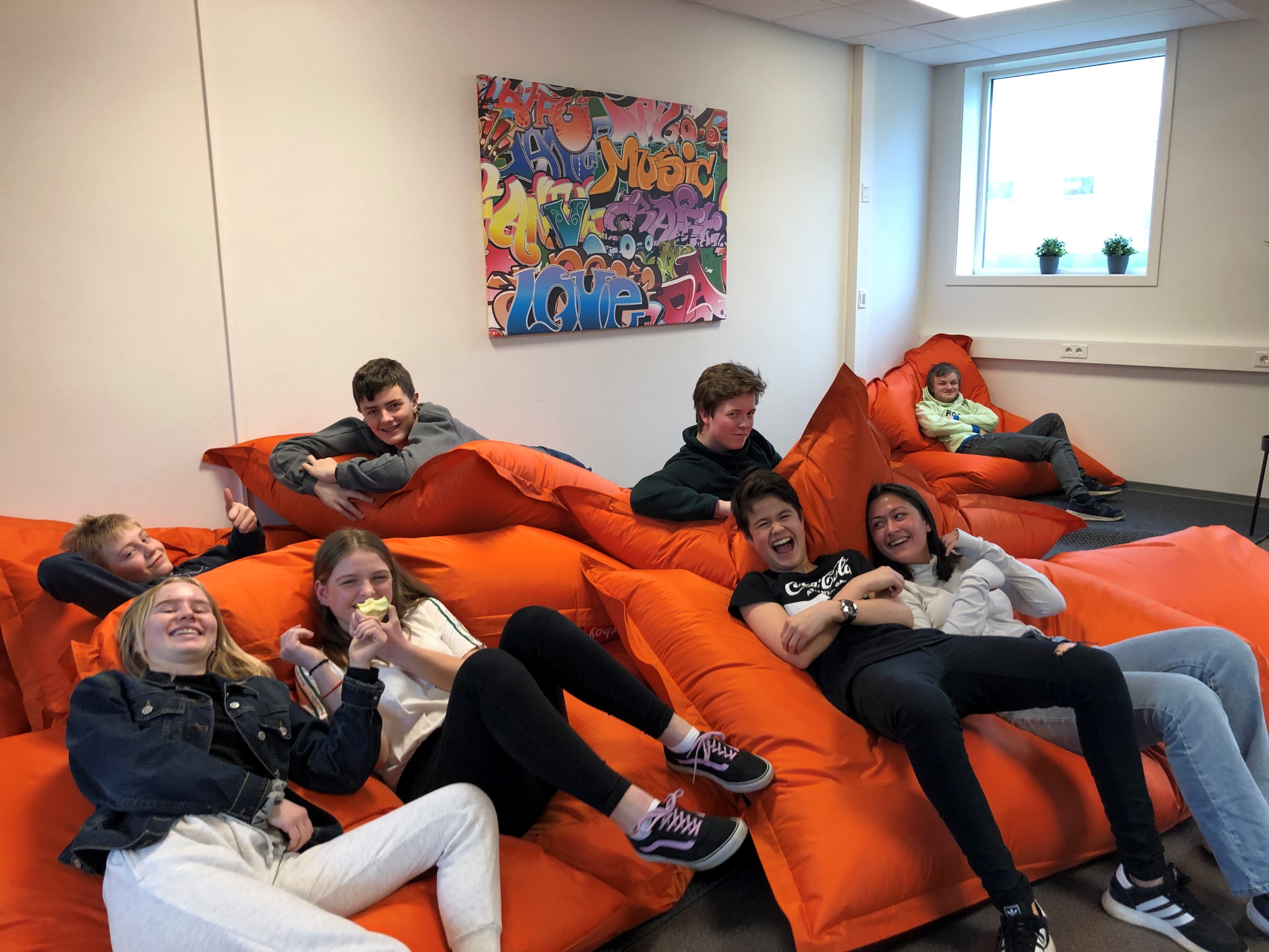 30 ansatte
Organisering
240 elever neste skoleår
Fire paralleller på neste års 10. og tre paralleller på neste års 8.trinn og 9.trinn.
Deler av skolen er nyoppusset
Gode fasiliteter
Rennesøy skule
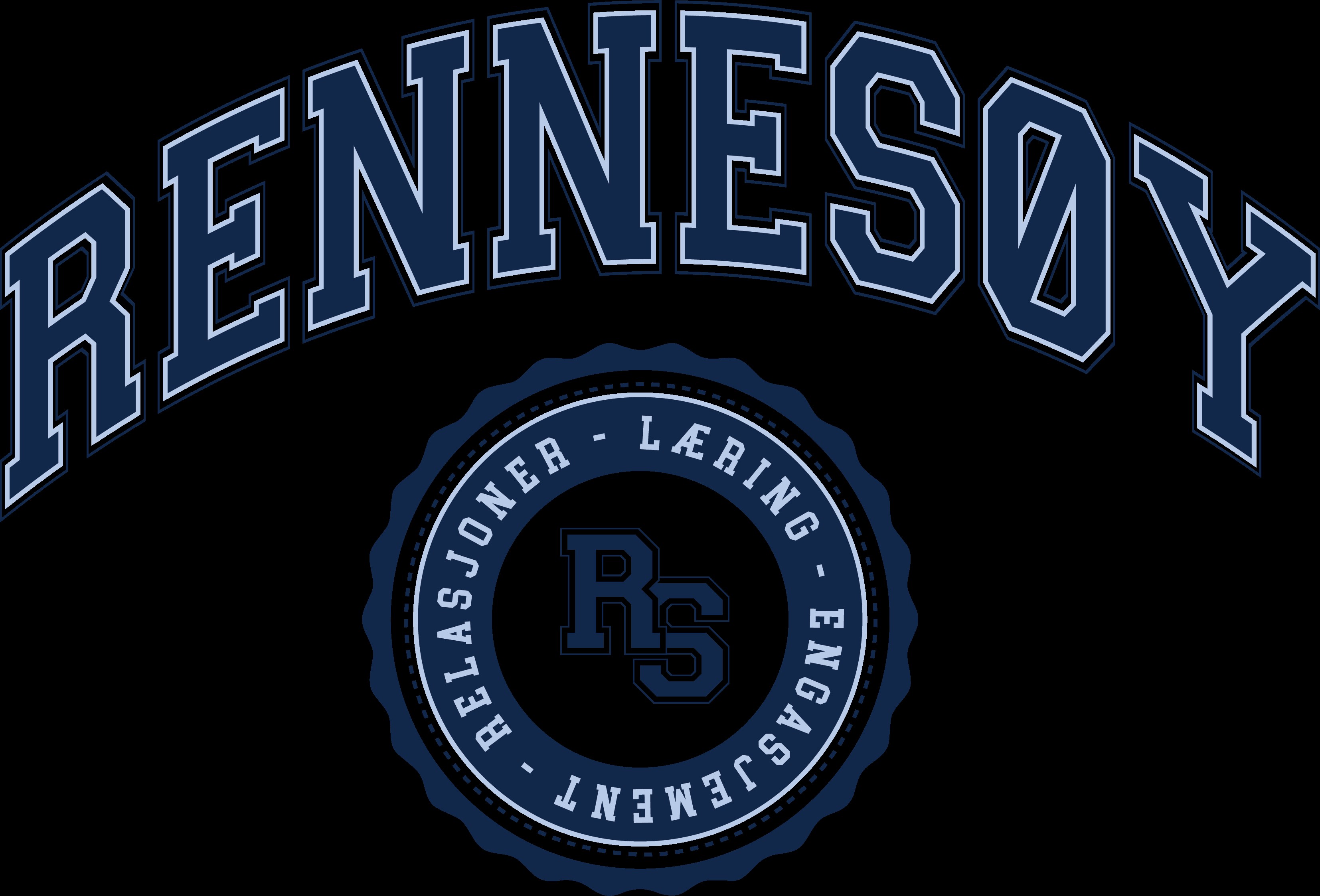 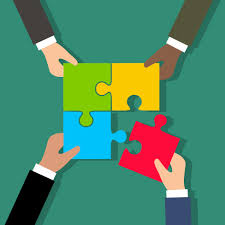 Hva er nytt?Nye klasser
Klassene blir satt opp for å få god fordeling etter følgende kriterier:
Lik klassestørrelse
Kjønn
Avgiverskole 
Søsken
Trygghet 
Faglig og sosial utvikling 
Målform?
Videre løp er:
Lærere fra 7.klasse på Mosterøy og Vikevåg møtes, sammen med en representant fra Rennesøy,  i mai for å danne nye klasser
Klasselister offentliggjøres i juni
Valgfag og språkfag/fordypning offentliggjøres i august
Ny opplæringslov
Retten til å få opplæring i en egen gruppe på nynorsk eller bokmål (der kommunen har vedtatt et annet hovedmål) er utvidet til å også gjelde på ungdomsskolen. Retten gjelder når minst ti elever på ett av trinnene ønsker det. Dette står i ny lov § 3-1.
Nynorsk/bokmål
Status
Hvordan gjør vi det nå?
Så, hva betyr dette?
Juridisk
Det følgjer av første ledd, andre punktum at valet av kva skriftspråk som skal vere hovudmål, har betydning for kva skriftspråk som blir brukt i opplæringa og i den skriftlege kommunikasjonen som skolen har med elevar og foreldre. Hovudmålet skal brukast i all skriftleg kommunikasjon med elevar og foreldre, til dømes vekeplanar, beskjedar og liknande. Det er også hovudmålet som hovudsakleg skal brukast i skriftleg presentasjon i undervisninga og i faglege og skriftlege vurderingar. Det gjeld ikkje når elevane får opplæring i sidemål og i andre språk.
Juridisk…
Formålet med retten er å gi elevar med andre hovudmål enn fleirtalet opplæring i sitt eige hovudmål, jf. Ot.prp. nr. 67 (2002–2003) side 34. Regelen er ikkje til hinder for at elevar med ulike hovudmål kan få opplæring saman i delar av opplæringa. Føresetnaden er at det ikkje bryt med formålet med regelen. Til dømes kan elevar med ulike hovudmål få opplæring saman i praktisk-estetiske fag.
Hvordan blir prosessen videre?
Bøker
Jeg vil ha bøkene mine på nynorsk
Jeg vil ha bøkene mine på bokmål

Klasse
Jeg vil gå i blandet språkgruppe 
Jeg vil ikke gå i blandet språkgruppe

Dersom det ikke blir blandede språkgrupper vil jeg:
Gå i nynorskklasse
Gå i bokmålsklasse
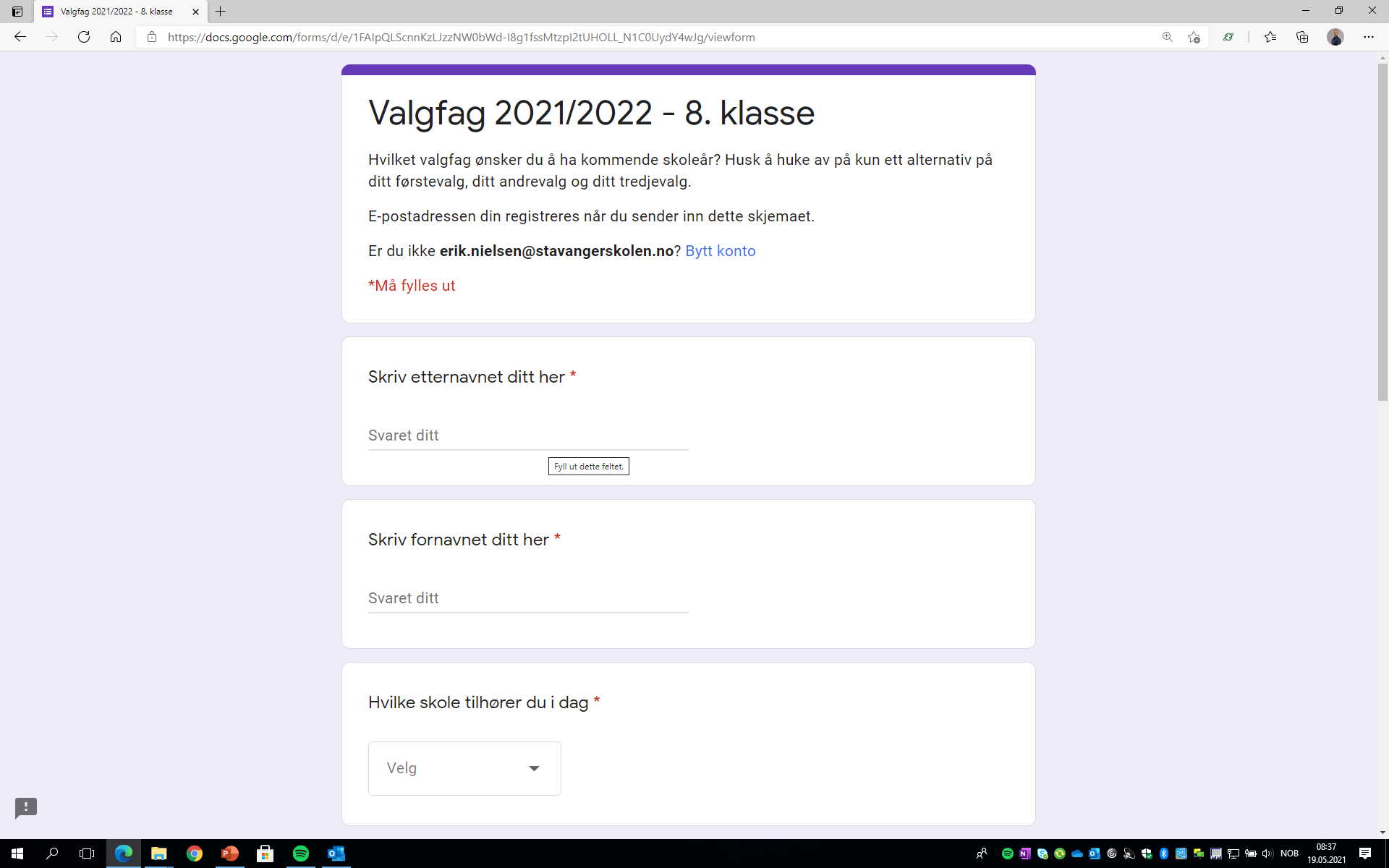 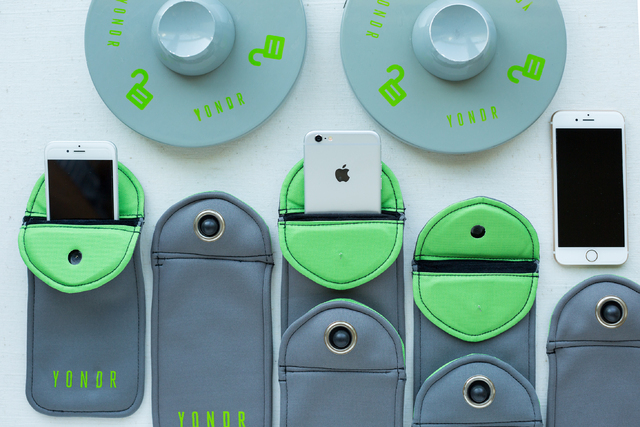 Hva er nytt for elevene?
Karakterer- tilbakemeldinger
Hovedmål/sidemål
Yondr
Tyggis
Mer skole!
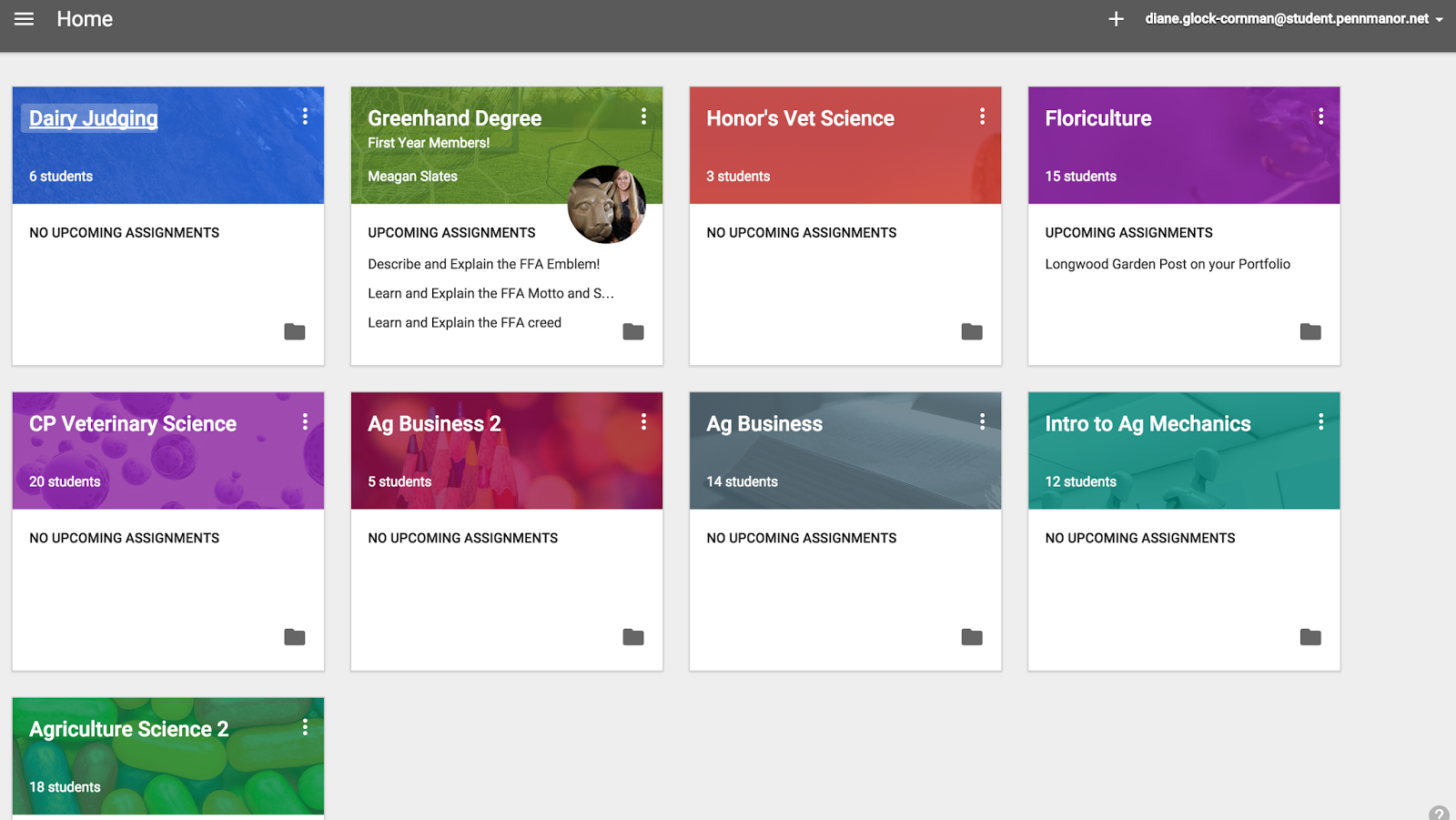 Rennesøy skule
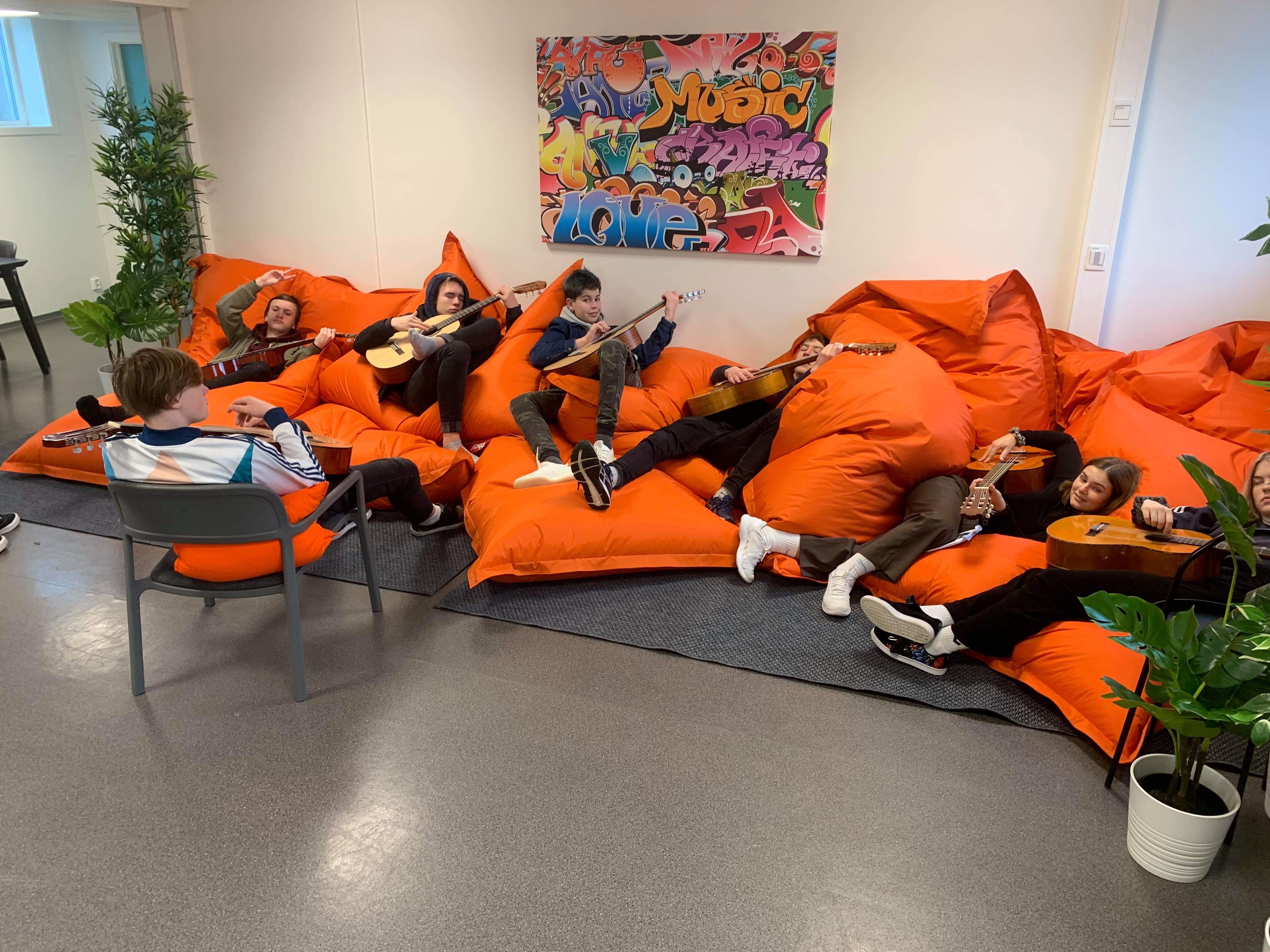 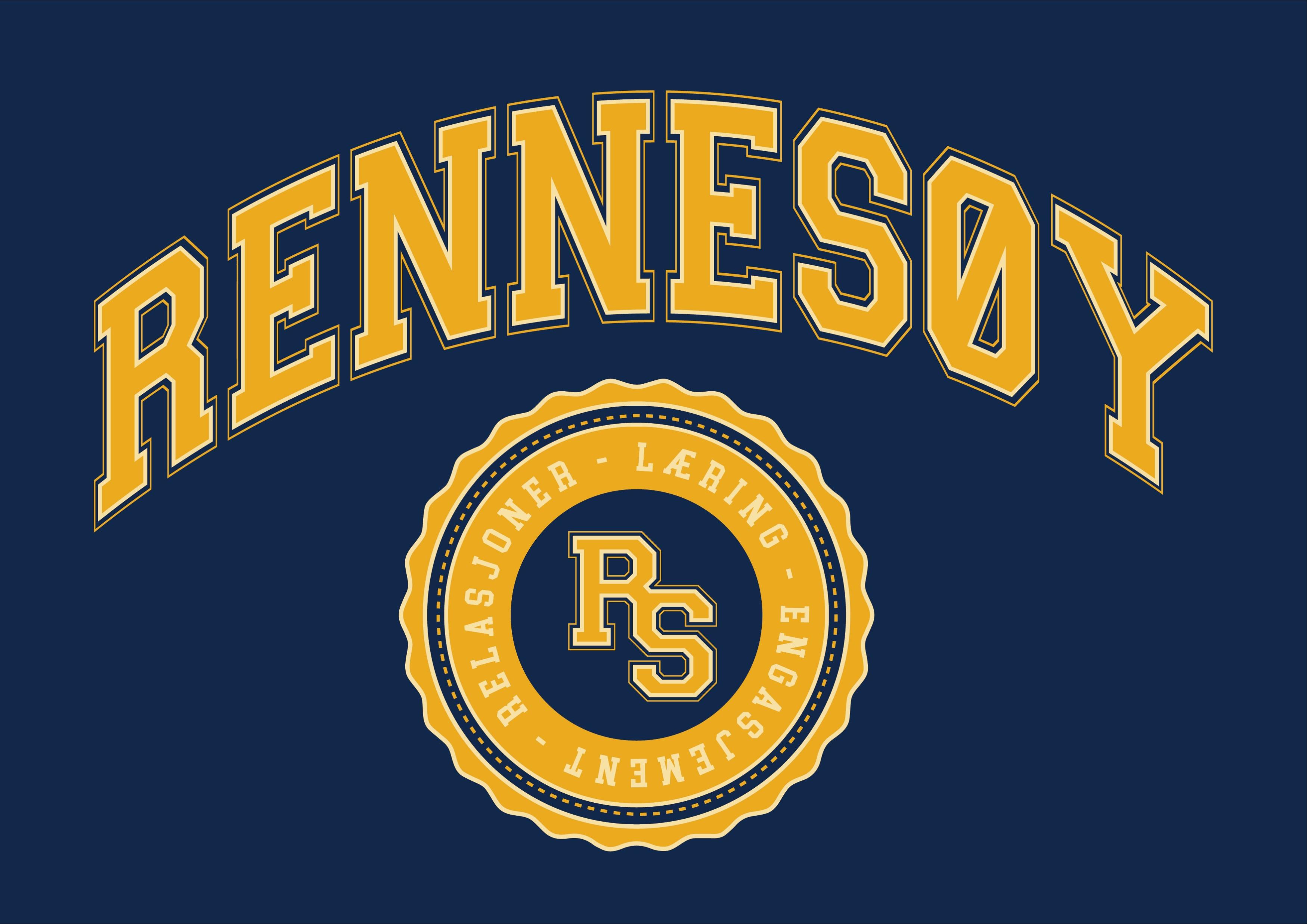 Friminutts-aktiviteter
Lekser
Prøver
Ball
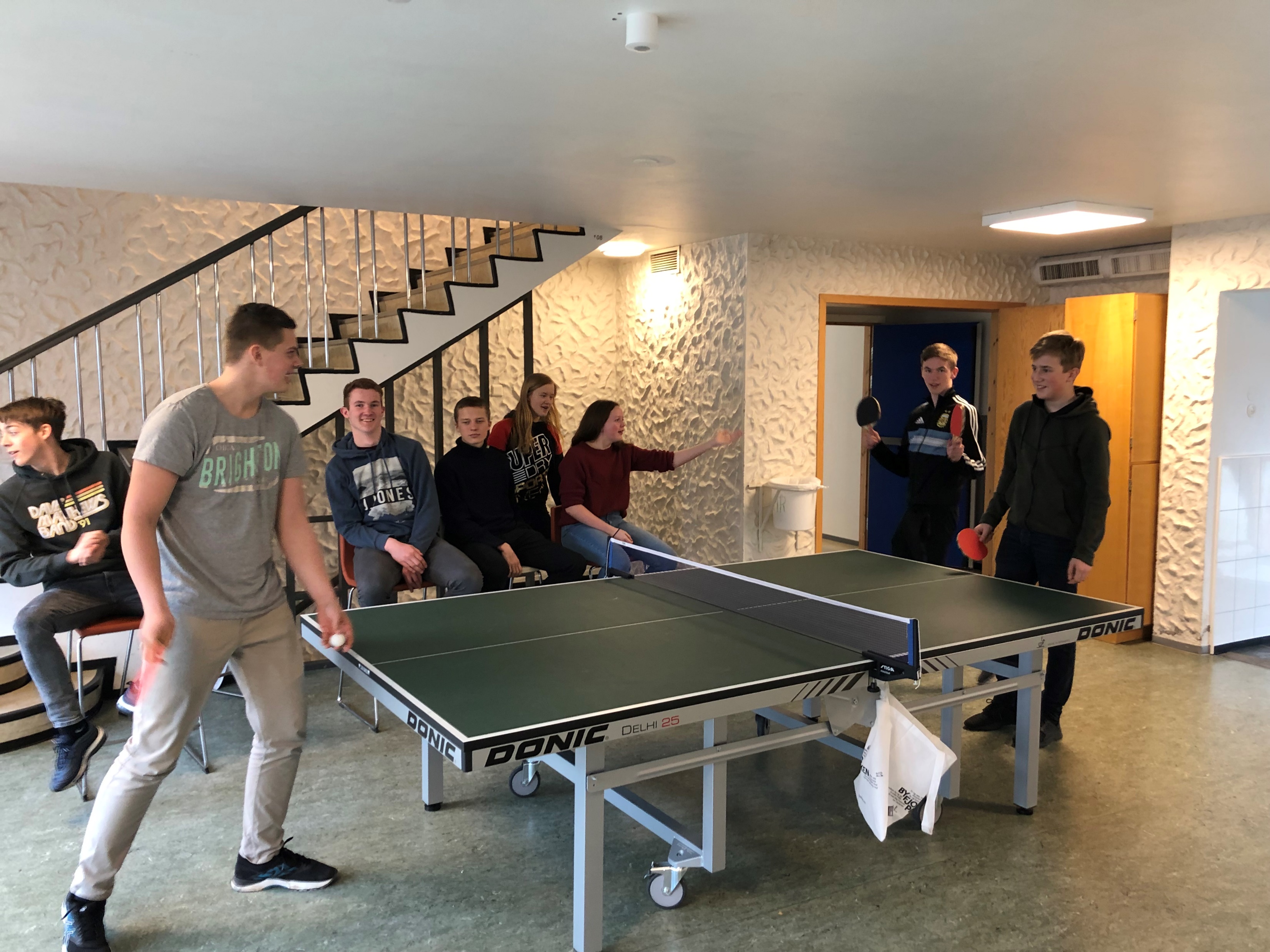 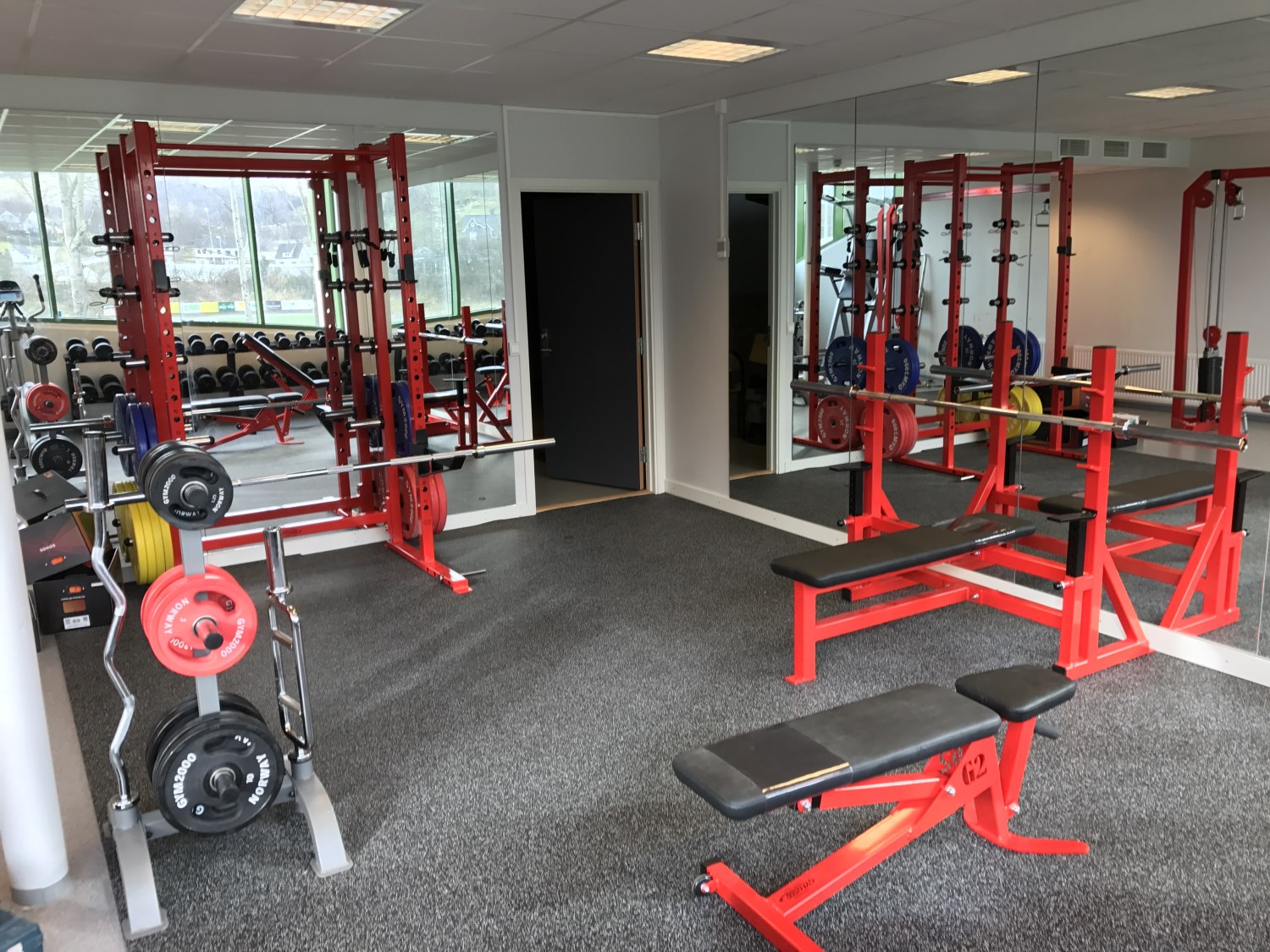 Hva er nytt for elevene:
Fremmedspråk/fordypningsfag/arbeidslivsfag
Spansk, tysk, engelsk fordypning, arbeidslivsfag

Valgfag
Fysisk aktivitet og helse, design & redesign, teknologi i praksis, friluftsliv

OBS: Kan ikke garantere at alle får sitt førstevalg
Valg av fremmedspråk/fordypning/arbeidsliv
Tysk
Spansk
Engelsk fordypning 
Arbeidslivfag

Valg av fag er for hele ungdomsskolen (med visse unntak)
Oppstart av gruppe er avhengig av et visst antall søkere
Videregående skole-språkfag og studiespes.
Videregående skoler, språk, studiespes.
På Rennesøy skule vil høstens 8.klasse få mulighet til å velge mellom:
Fysisk aktivitet og helse
Design og redesign 
Teknologi og design
Friluftsliv 

Elevene velger hvert år hvilket valgfag de ønsker, og kan skifte hvert år.
Oppfordrer elevene til å ta selvstendige valg.
Valgfag
Valgfag
Fysisk aktivitet og helse
Fysisk aktivitet og helse handler om å stimulere til bevegelsesglede og interesse for fysisk aktivitet og kosthold som grunnlag for en helsefremmende livsstil. Gjennom varierte fysiske aktiviteter, alene og sammen med andre, skal elevene kunne oppleve mestring. Faget skal gjøre elevene kjent med aktiviteter som kan motivere dem til en fysisk aktiv livsstil og til å velge et helsefremmende kosthold også videre i livet.
Valgfag
Design og redesign
Design og redesign handler om at elevene skal få erfaringer med ulike design- og håndverksteknikker og materialer. Gjennom idéutvikling og praktisk arbeid i verksted kan elevene utvikle skaperglede, utholdenhet, selvinnsikt og kritisk tankegang. Ved å utforske hvordan produkter skapes, vil elevene kunne reflektere over miljøutfordringer og konsekvenser av overforbruk i samfunnet.
Teknologi og design
Teknologi og design handlar om å lage teknologiske produkt. Faget skal bidra til at elevane utviklar sin kreativitet og teknologiske kompetanse gjennom å designe, utvikle og forbetre produkt. Elevane skal òg kunne forvalte teknologi på ein sikker og berekraftig måte. Faget skal vidare bidra til at elevane kan finne gode teknologiske løysingar for nåtida og framtida og forberede dei på å eit arbeids- og samfunnsliv med raske omstillingar.
Friluftsliv
Friluftsliv handler om at elevene skal utvikle turglede og respekt for naturen og naturressursene. Faget skal gi elevene forståelse av mangfoldet i naturen. Faget skal også bidra til å fremme fysisk og psykisk helse ved å gi elevene erfaring med å bruke naturen til rekreasjon og aktiviteter. Videre skal faget styrke elevenes evne til å ta vare på seg selv og andre i naturen.
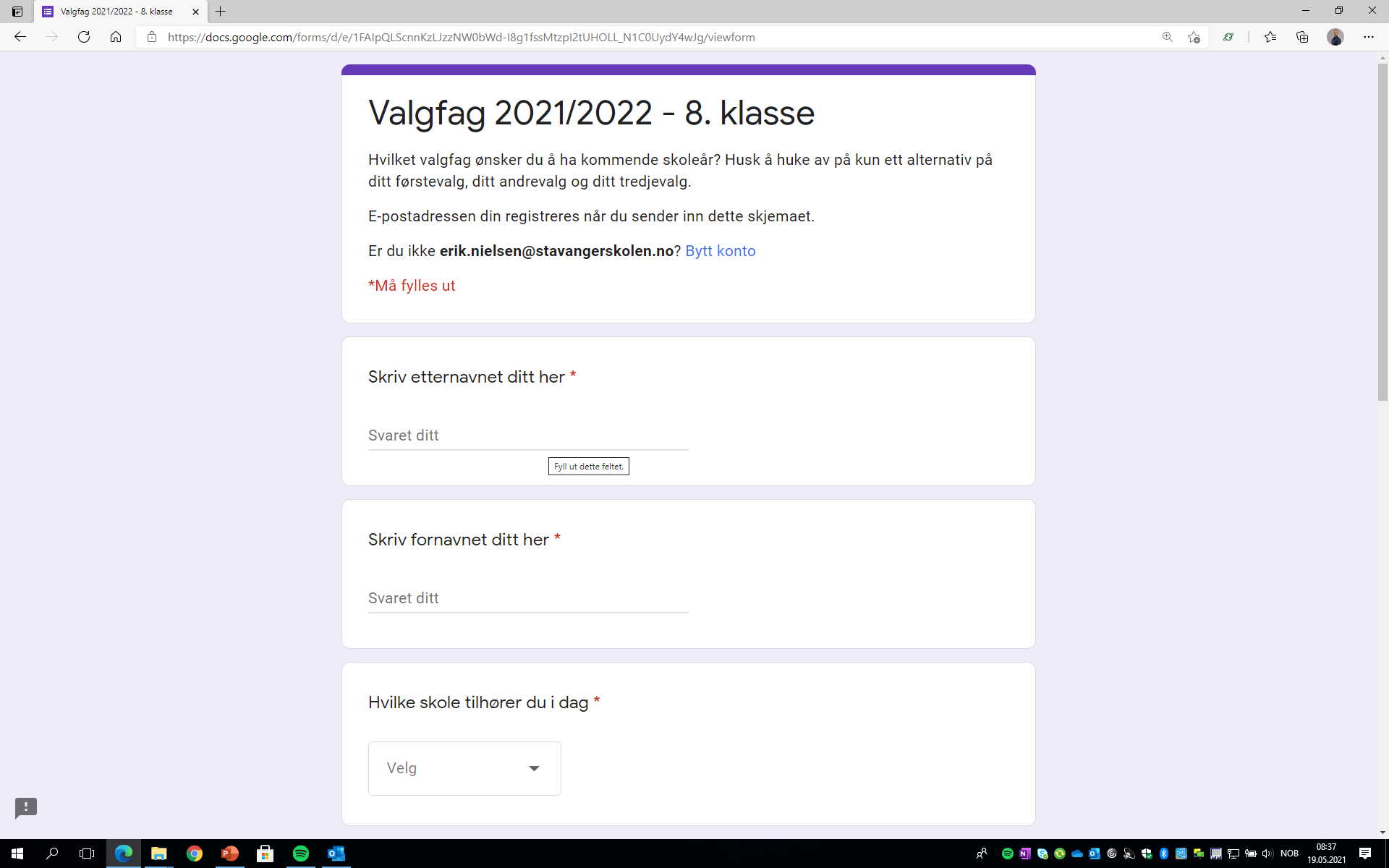 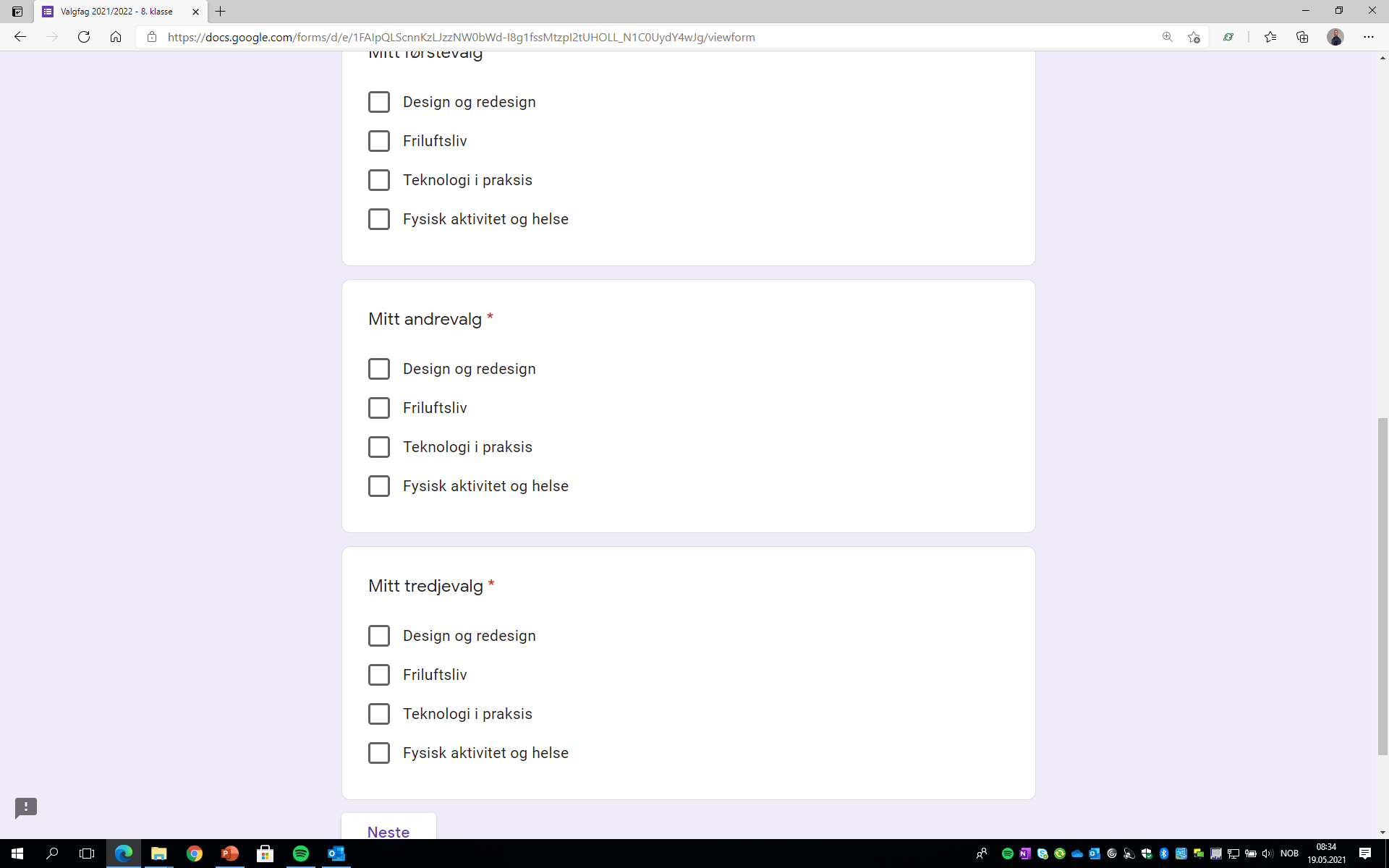 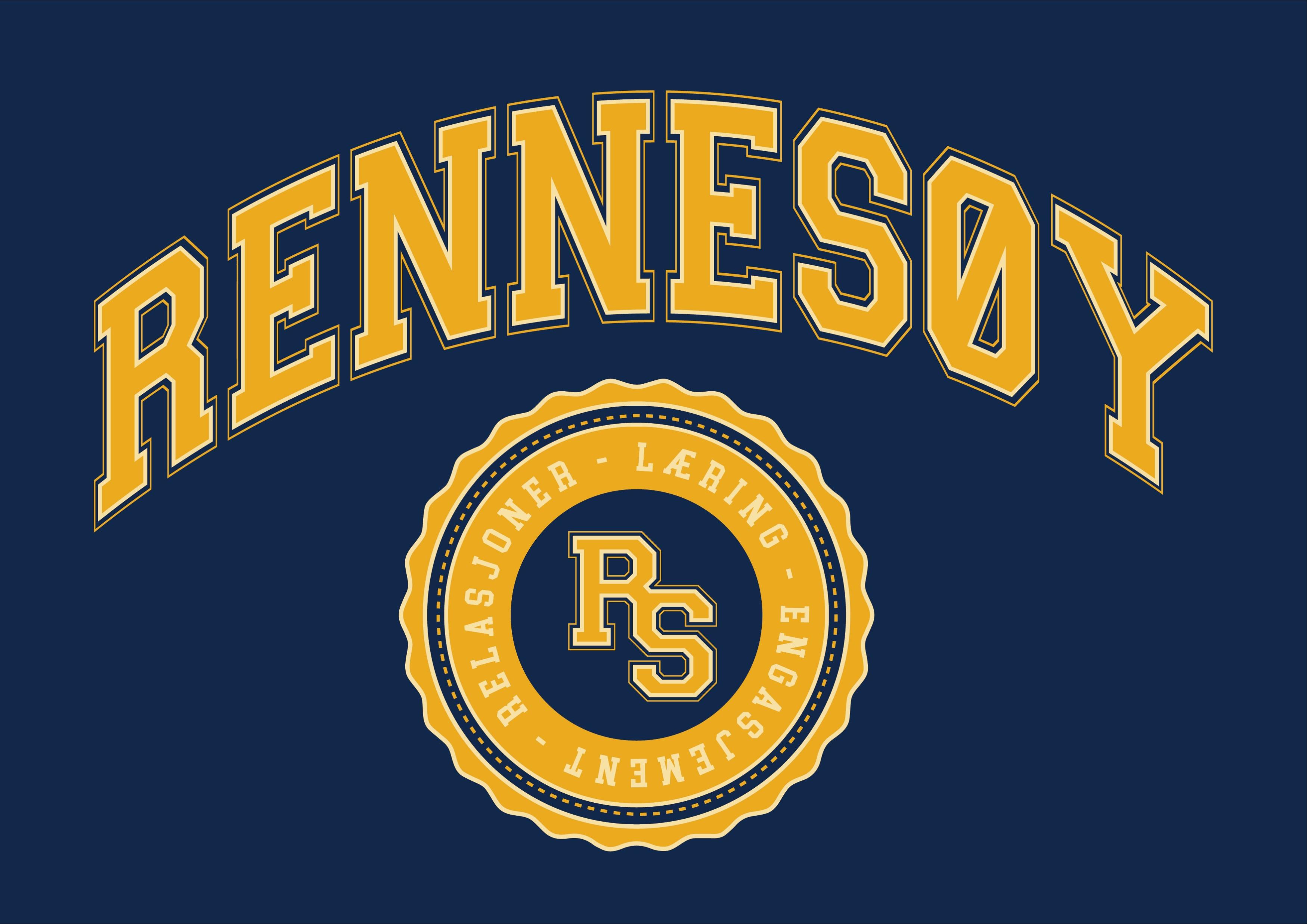 Annen informasjon
Skolematordning
FAU og elevrådet ønsker at vi skal fortsette med å være med i ordningen.
Den blir dog ikke gratis fra høsten av.
15 kroner per måltid er en tenkt pris.
Påmelding og betaling via nettside i regi av Stavanger kommune.
Friordning basert på økonomi.
[Speaker Notes: Mesteparten av det vi lager er vegetar.
Brødbuffet er med kjøtt.]
Vi gleder oss til samarbeidet